Uloge interneta
Elza Šarac,1.o
Uvod
Internet je nama svima vrlo poznat pojam danas, pogotovo među mladima
Danas ću vam pokazati dobre I loše strane interneta, koliko bi trebali biti oprezni I sl.
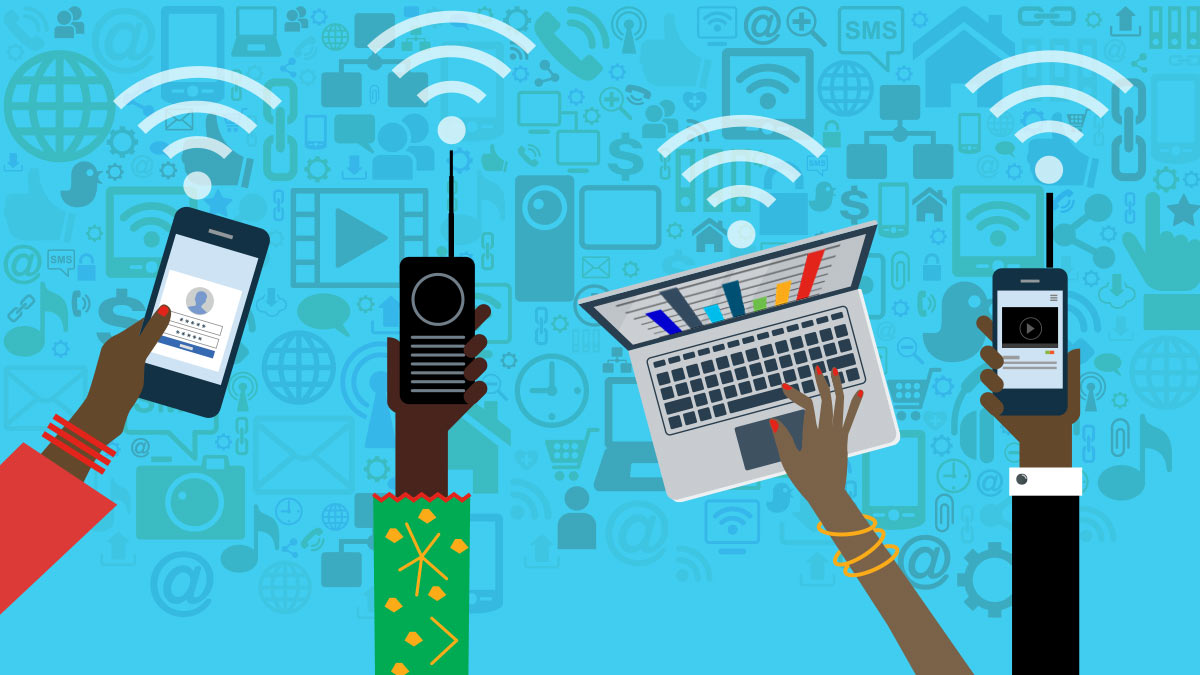 Dobre strane
Pronalaženje korisnih informacija (za školu,posao I sl.)
 Komuniciranje s prijateljima I vršnjacima 
Zabava (npr. Igrice,videosnimci,fotografije itd.) 
Učenje
Razmjena iskustava I mišljenja
Negativne strane
Nesigurnost na internetu
Izloženost neprimjerenom sadržaju
Ovisnost
Distrakcija od drugih stvari u životu (najčešće škola I učenje) 
Zloupotreba podataka
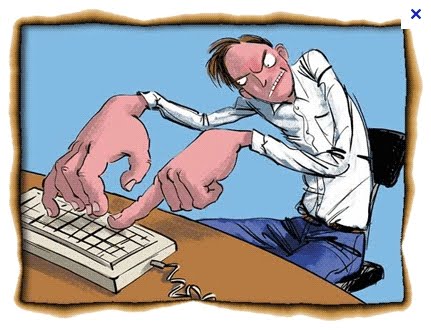 Zaključak
Internet je vrlo korisno, no ipak opasno I nesigurno mjesto
Moramo biti oprezni na internetu, ne smijesno svoje podatke izglati javno I dati ih osobama koje ne znamo, kako nas to ne bi ugrozilo
Internet je mjesto puno korisnih informacija I poučnih stvari, no trebali bismo uvijek provjeriti jesu li određene informacije točne ili ne I imamo li pouzdane izvore
Mladi su često izloženi pedofilima I osobama koje ih pokušavaju ucjeniti, te bismo trebali biti oprezni kome što govorimo I kome vjerujemo, te razmišljati o posljedicama
HVALA NA PAŽNJI!